CHAREKTER 2. SVĚTOVÉ VÁLKY
„Vyhlazovací válka“
„Máme povinnost vylidňovat… Zda chci odstranit celé národní kmeny? Ano, k tomu směřuji.“ Adolf Hitler
vraždy, vězení, koncentrační tábory
cíl: likvidace nebo podmanění celých národů 
Židé, Romové, homosexuálové, psychicky postižení atd.
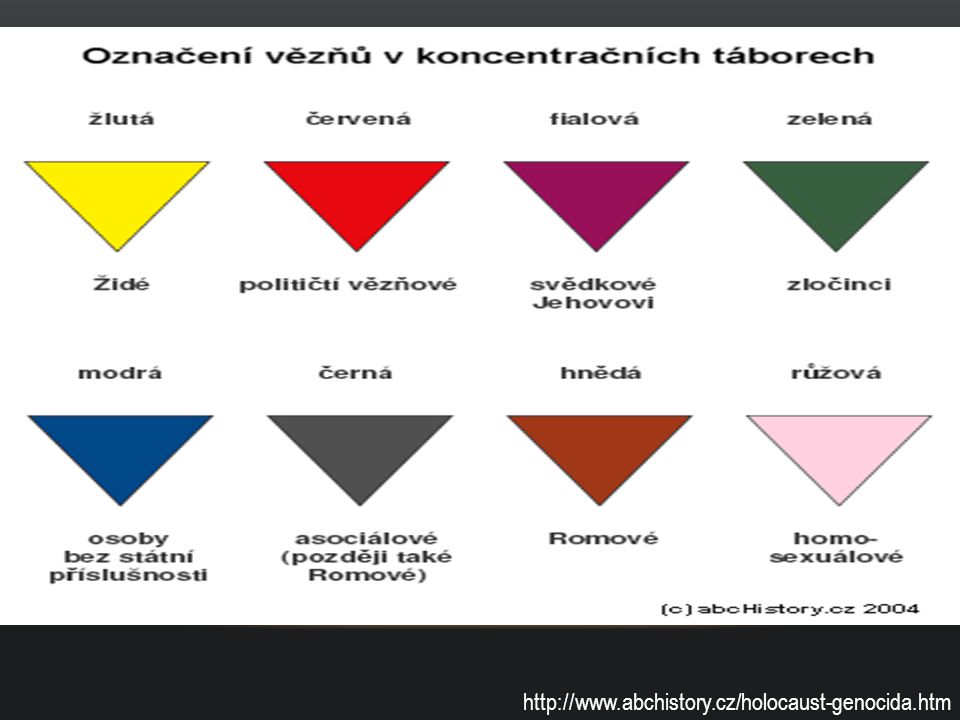 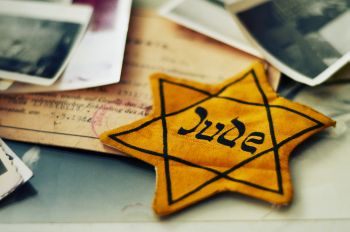 HOLOKAUST
vůdčí role: Reinhard Heydrich, Adolf Eichmann
na obsazeném územní vznikala GHETTA, z nichž byli Židé deportování do vyhlazovacích táborů
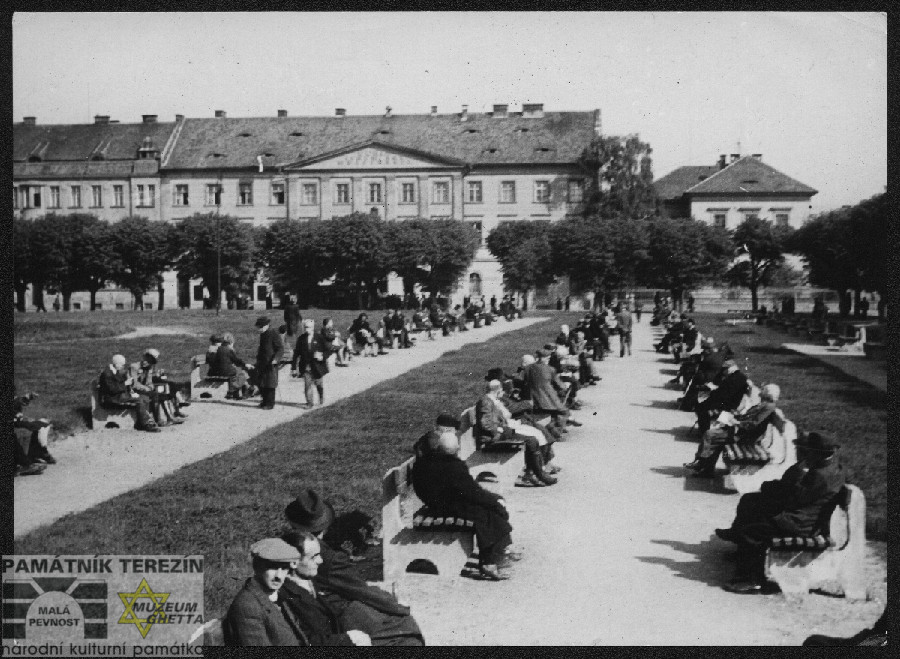 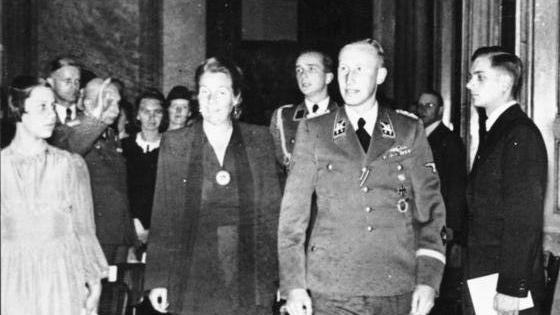 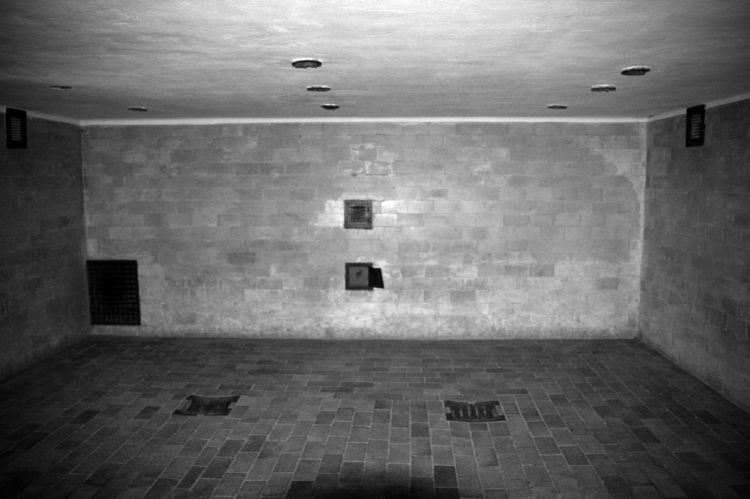 Plynové komory
podobné sprchám, cyklon B
těla poté pálena v obřích krematoriích
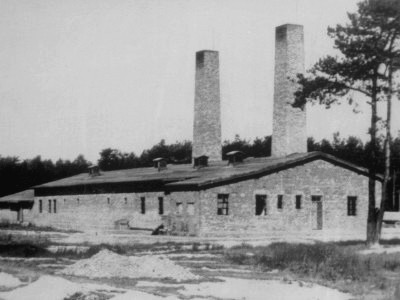 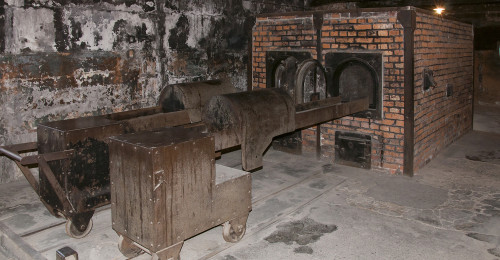 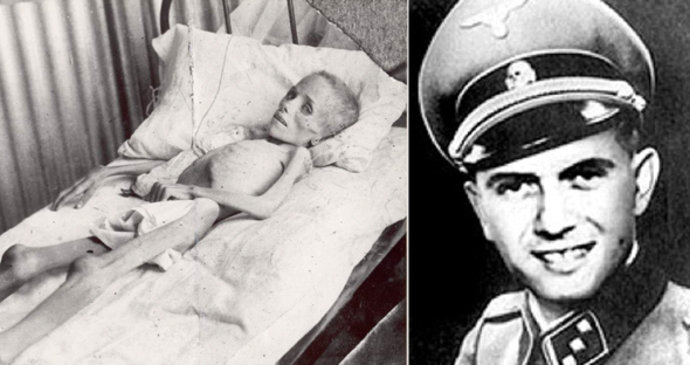 Lékařské pokusy
Josef Mengele
Pochody smrti
přemísťování před frontou
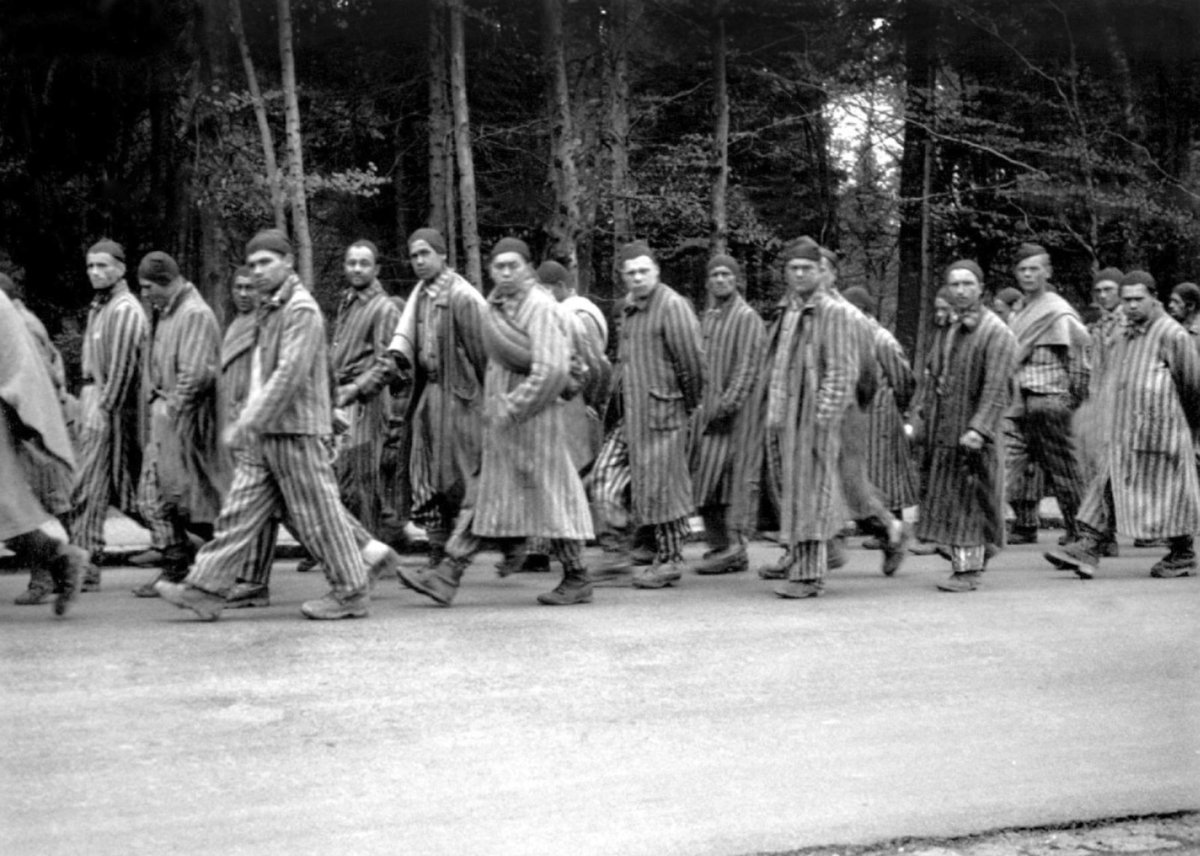 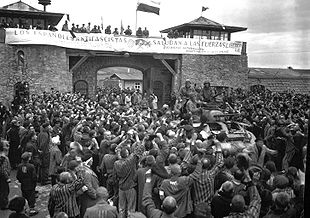 Nejznámější koncentrační tábory 
Osvětim – Birkenau 
Mauthausen 
Rovensbruck (ženský)
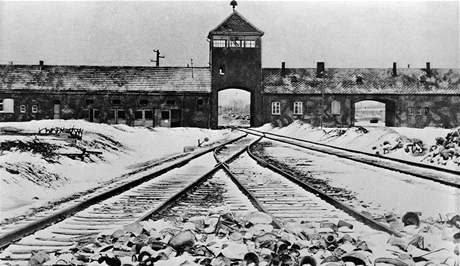 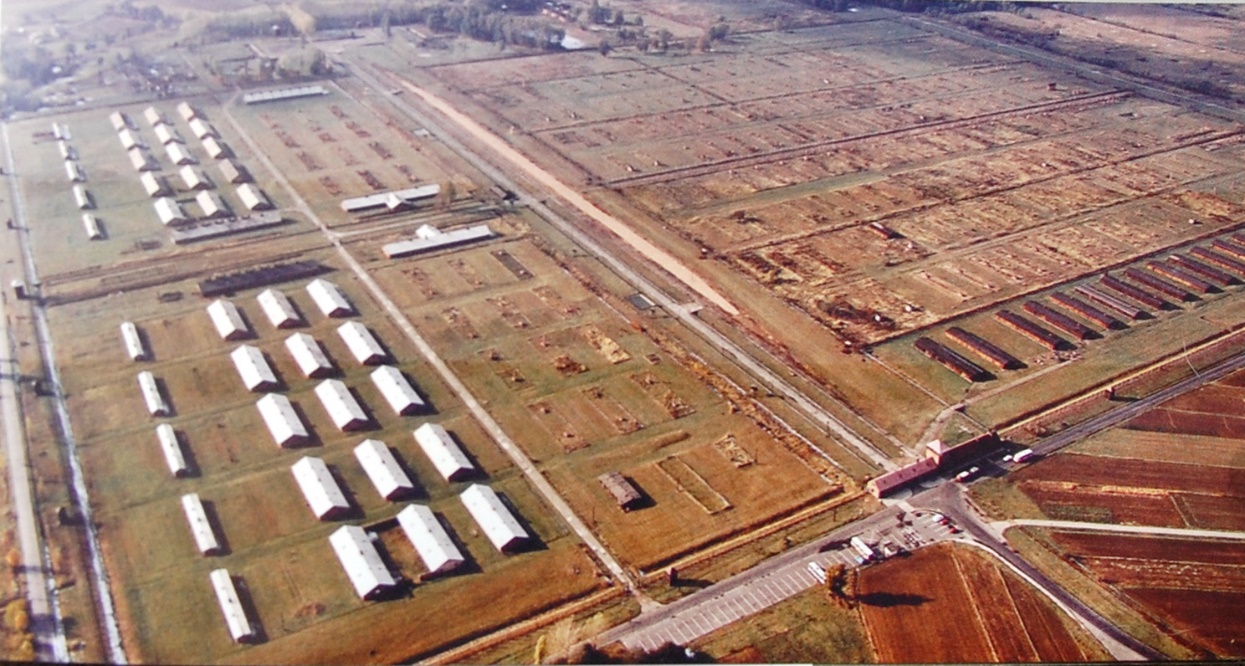 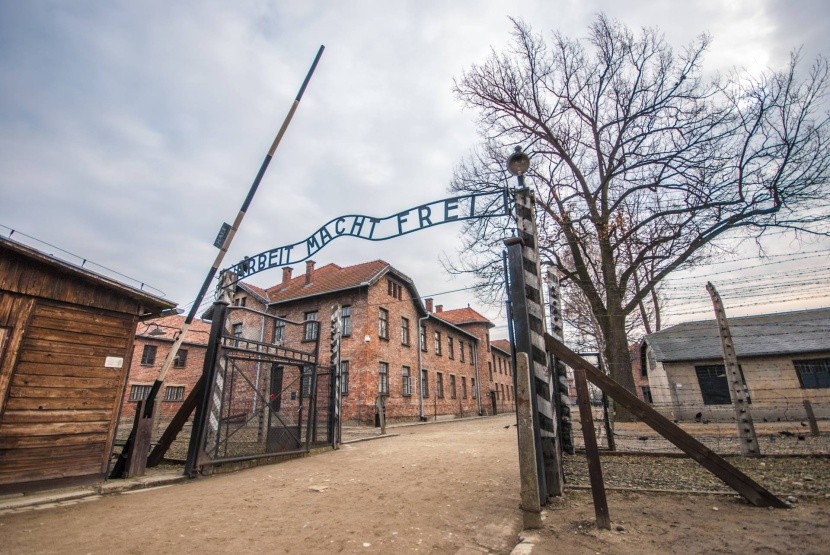 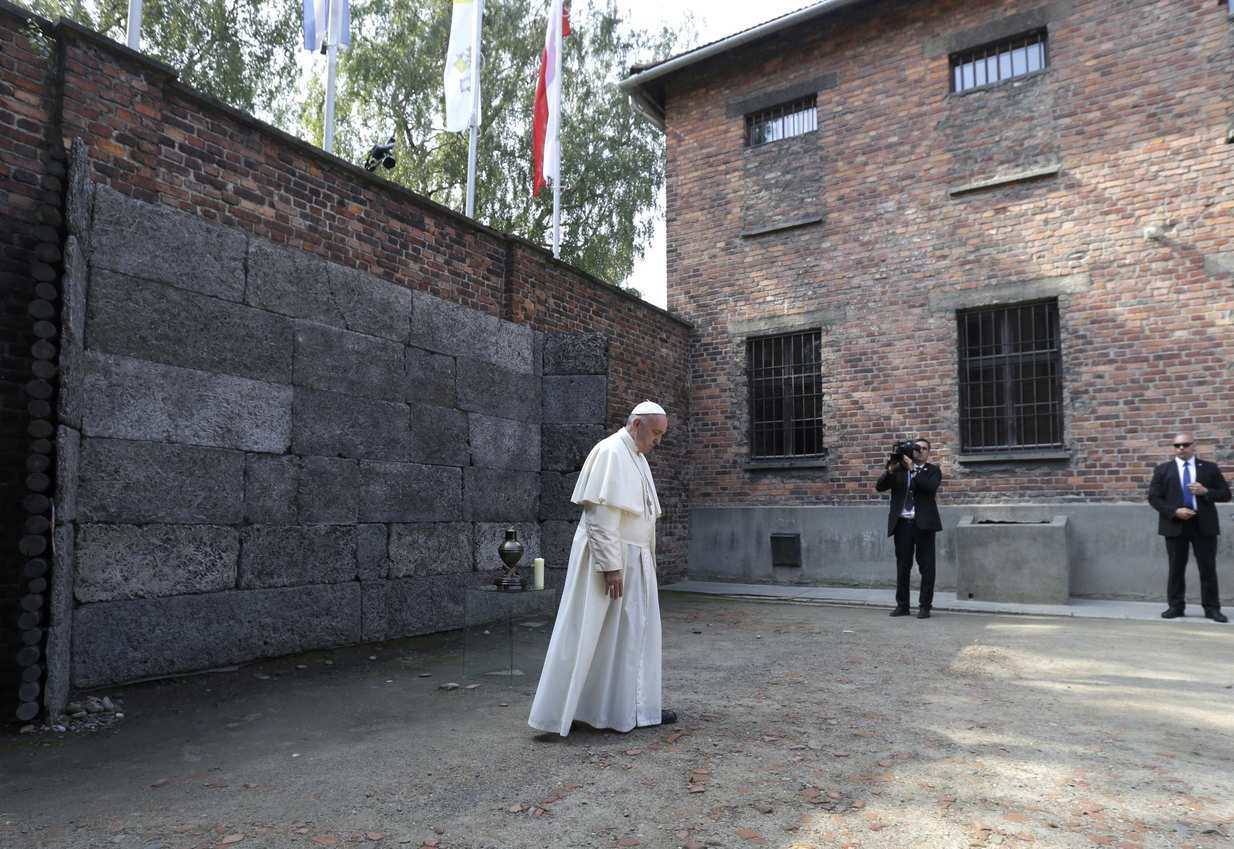 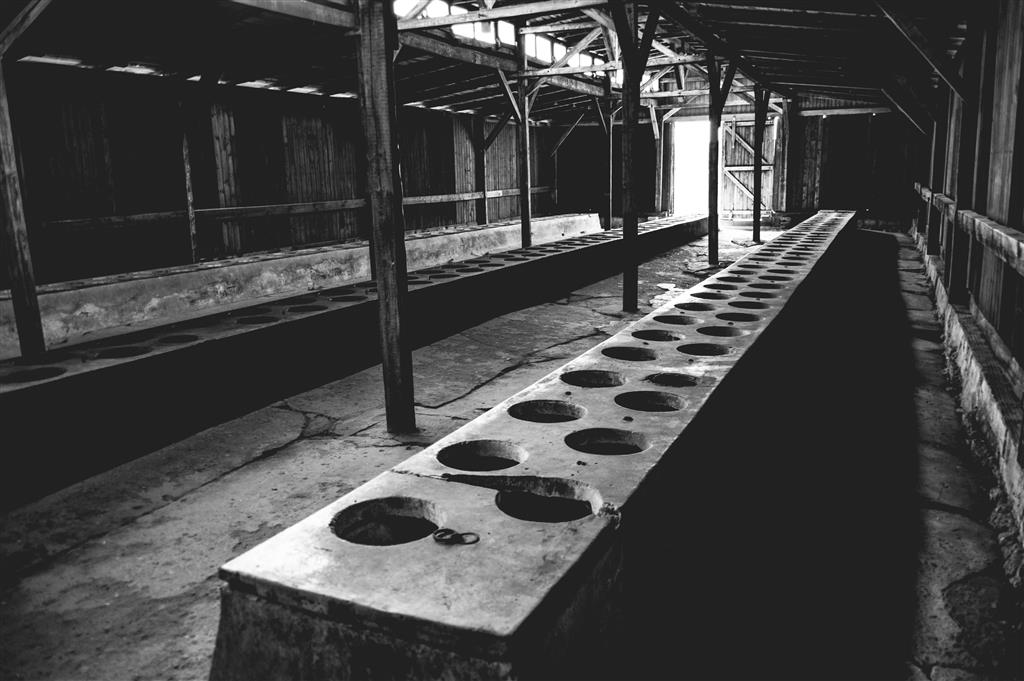 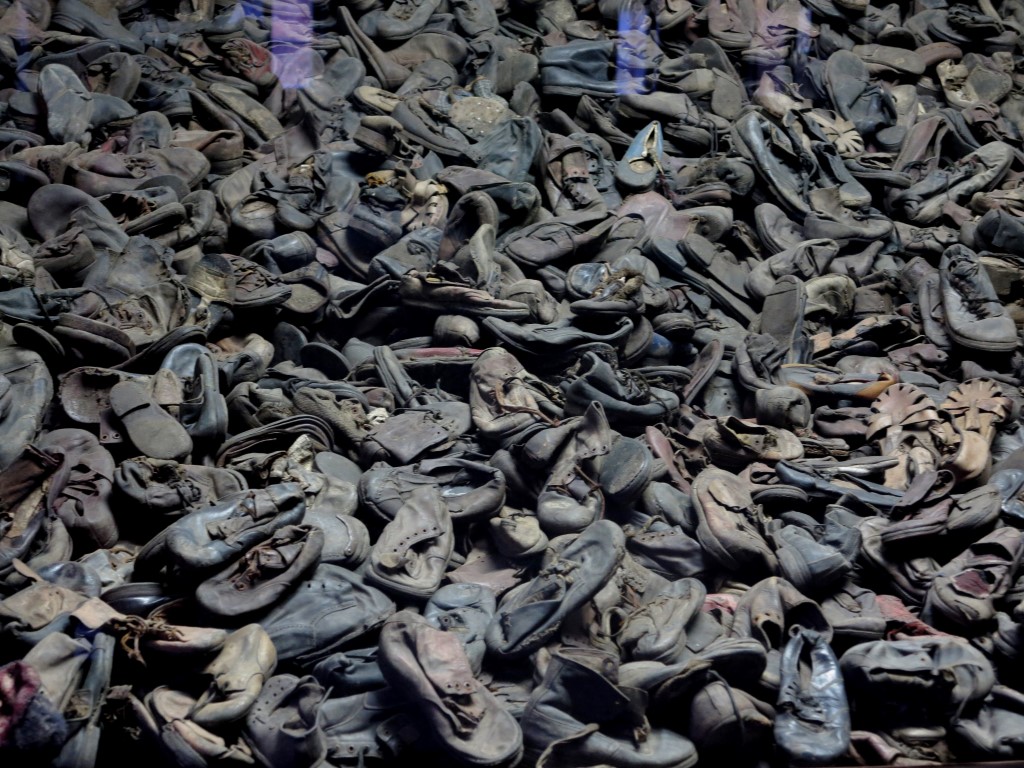 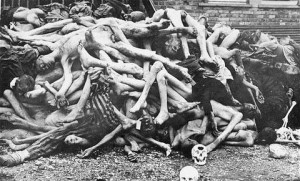 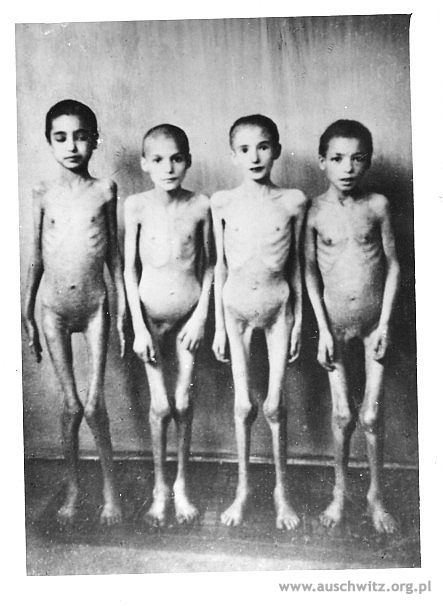 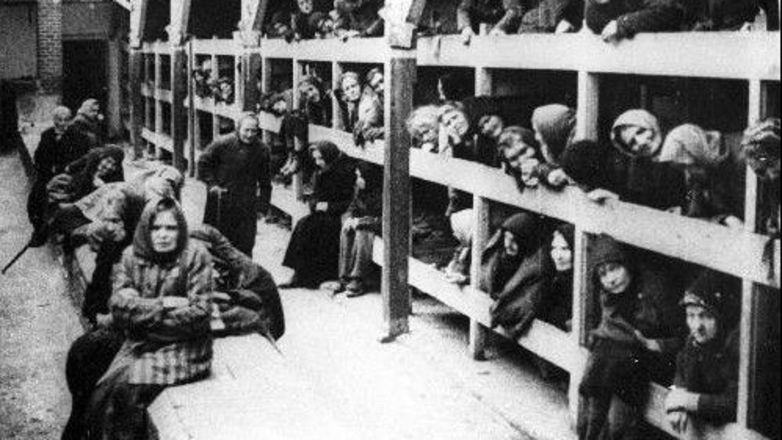 https://www.youtube.com/watch?v=crBeWhEtQW8
„Letecká válka“
bombardovány i civilní objekty
zejména Němci a Britové, ale nakonec i USA a Japonci (kamikaze)
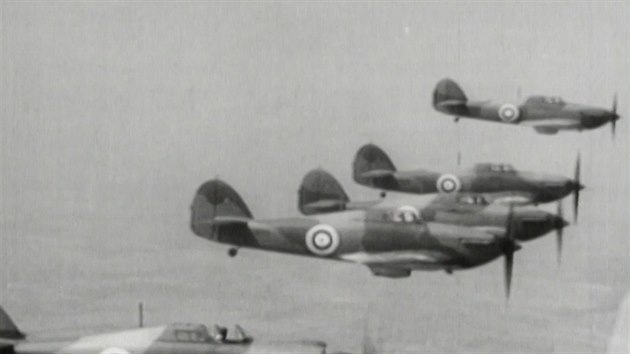 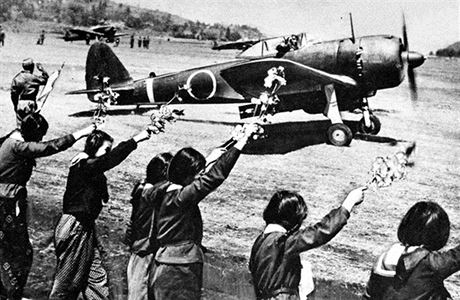 Vojenská technika
rozvoj letectva, námořnictva a dělostřelectva
letadlové lodě, ponorky
nové zbraně: rakety V-1, atomová bomba
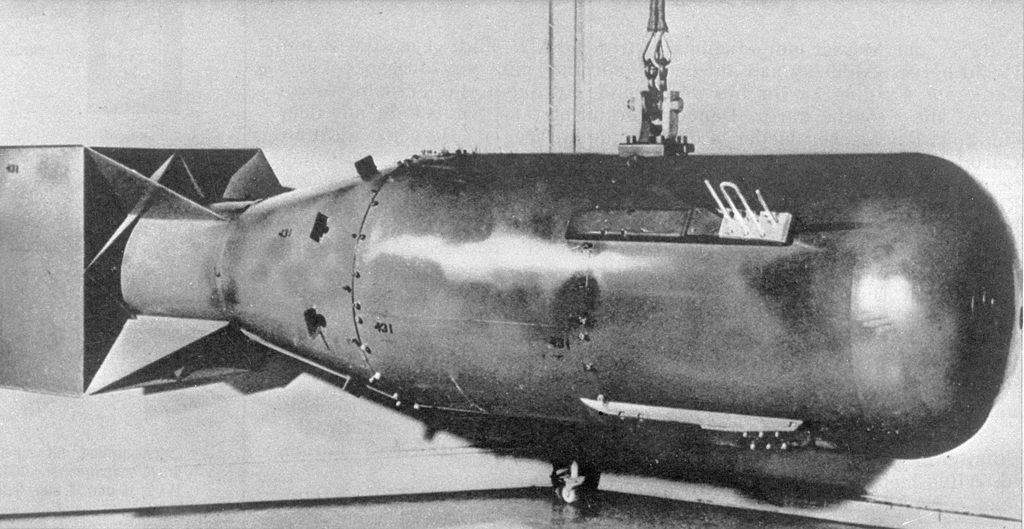